ŠETNJA KNINOM
Ivana Đakulović 6.c
TVRĐAVA
Tvrđava ima pogled na grad Knin
Ona je znak hrabrosti za Knin
Na njoj su se dogodili mnogi važni trenutci
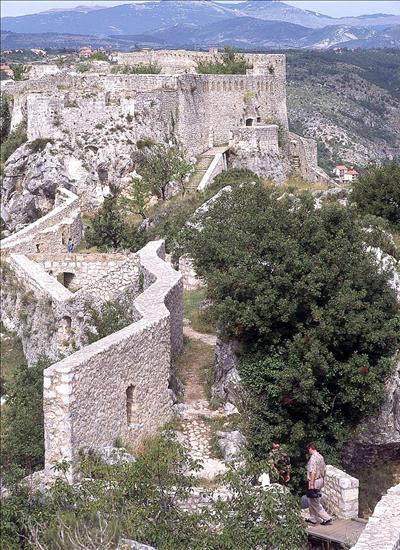 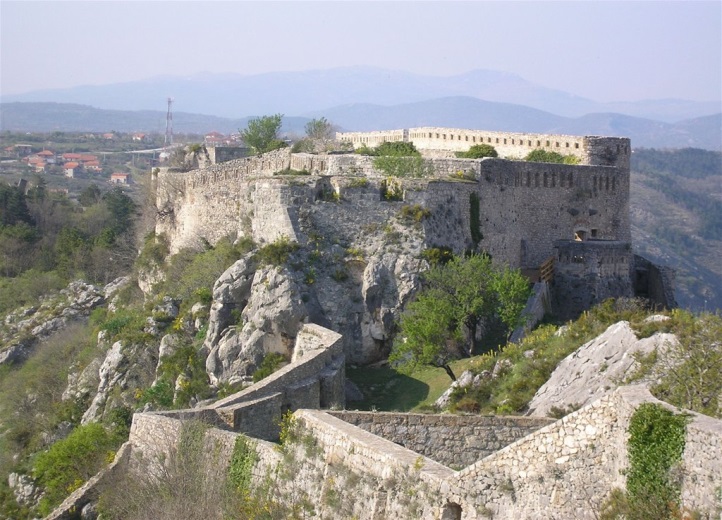 DINARA
Dinara je najviši hrvatski vrh i osobito lijepa planina
Osobitu joj ljepotu osiguravaju bogate cvjetne livade i šume
Dinara je prirodna međa između Bosne i Dalmacije
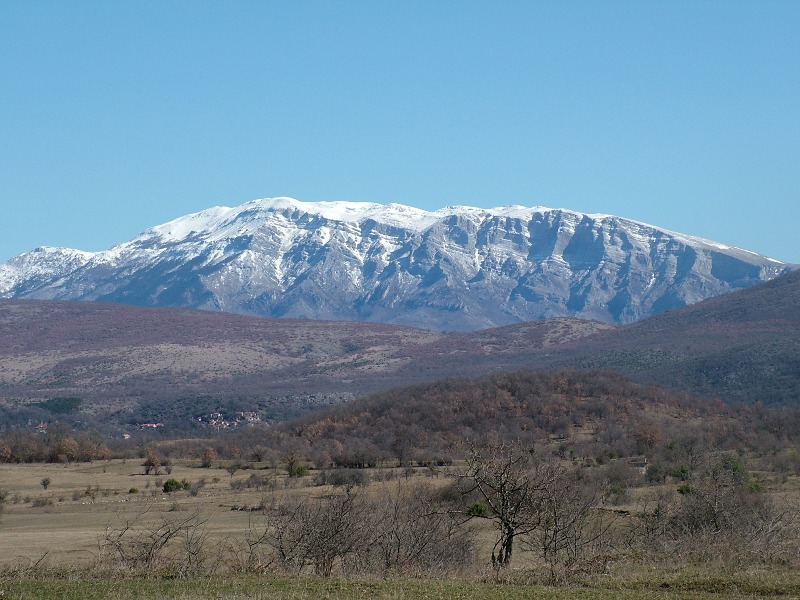 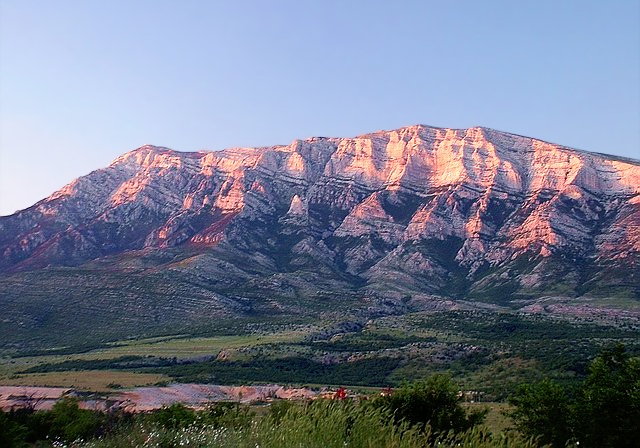 KRČIĆ
Slap Krčić je slap visok 22 metra
Krčić je sveden na povremeni slap iznad samog izvora rijeke Krke
Nalazi se neposredno uz grad Knin,a napaja se vodama s Dinare
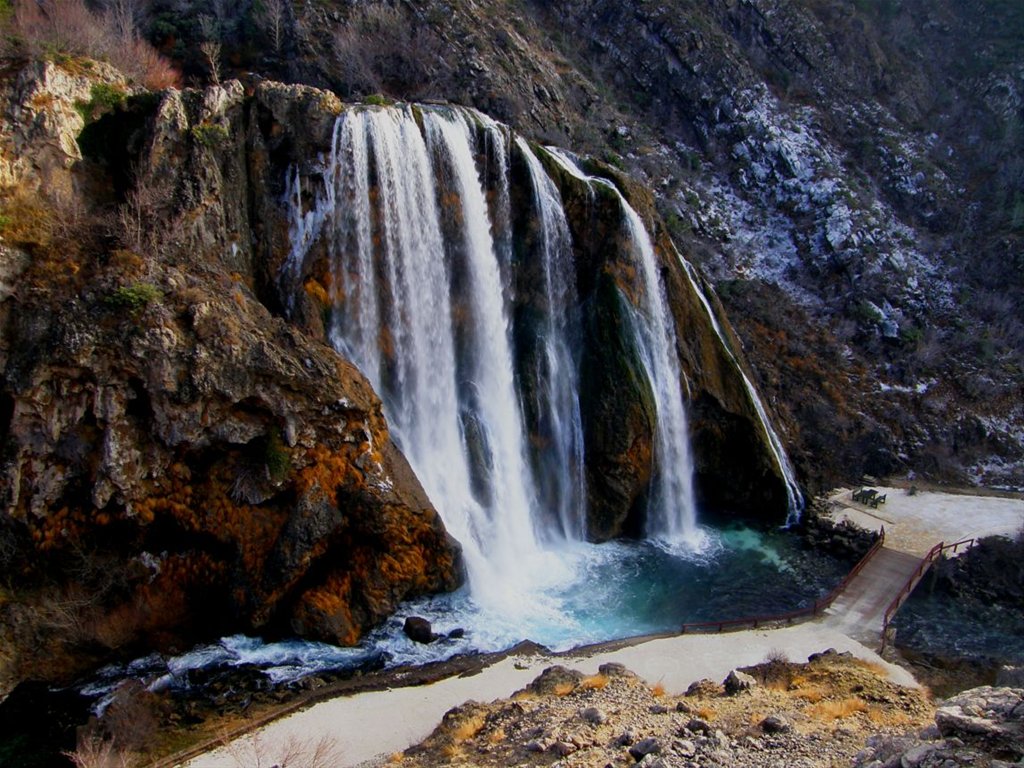 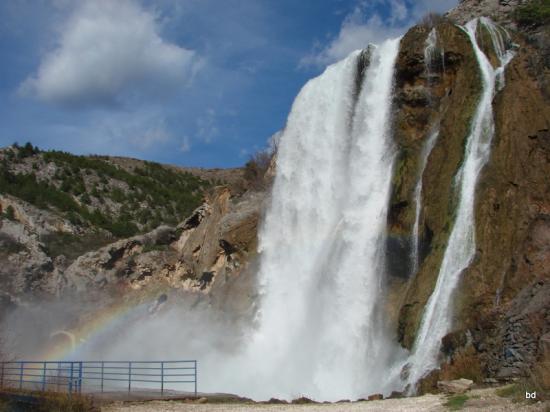 KRKA
Krka je rijeka u Hrvatskoj koja utječe u Jadransko more
Rijeka Krka izvire u blizini Knina
Krka teče Kninskim i Kosovim poljem
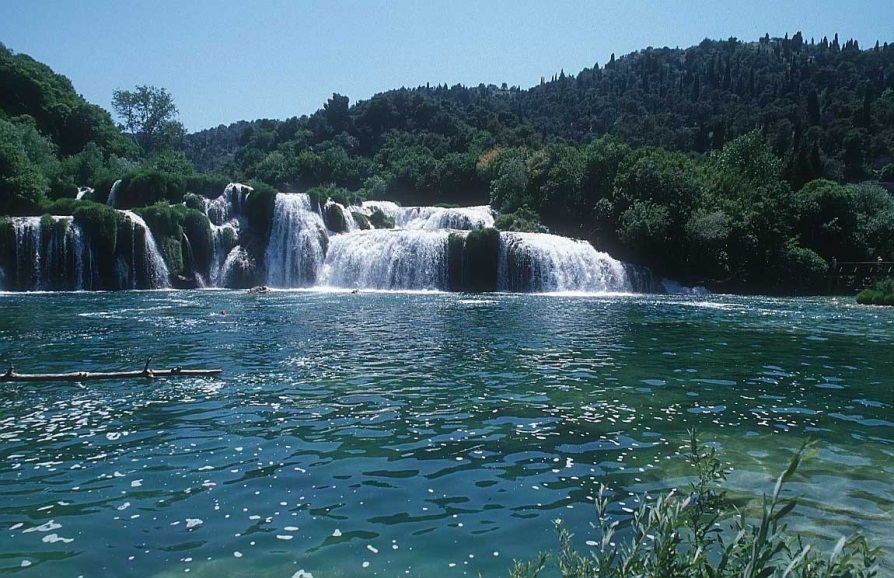 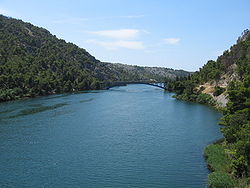 MARUNUŠA
Marunuša je šetalište u Kninu
Ljudi tamo dolaze uživati u prirodi i pogledu
Marunuša je predivan dio Knina
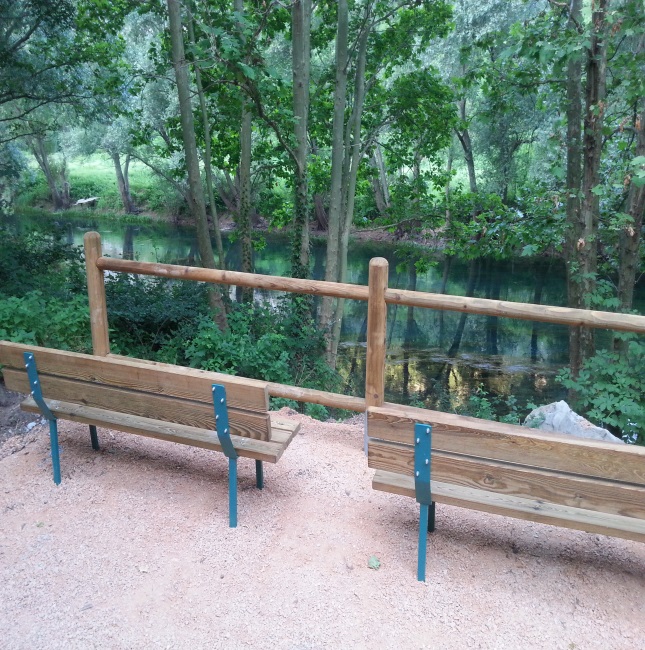 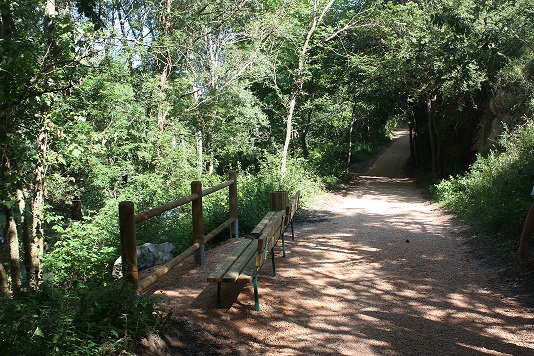